Perception
Perception Definition
Perception – “The organization, identification, and interpretation of sensory information to understand the environment.” 		                  http://en.wikipedia.org/wiki/Perception
Gestalt Psychology
Max Wertheimer: 1880 – 1943 

Kurt Koffka: 1886 – 1941

Wolfgang Köhler: 1887 – 1967
Gestalt Psychology
Gestalt Psychology – “The whole is different than the sum of the parts.”

Gestalt Laws of Perceptual Grouping include “similarity”, “proximity”, “good continuation”.
http://commons.wikimedia.org/wiki/File:Gestalt_proximity.svg
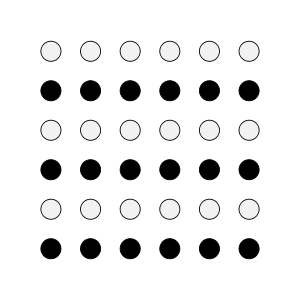 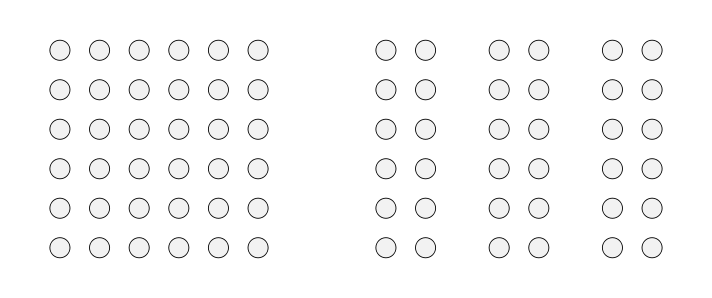 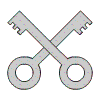 http://commons.wikimedia.org/wiki/File:CrossKeys.png
http://commons.wikimedia.org/wiki/File:Gestalt_similarity.svg
http://en.wikipedia.org/wiki/File:Gestalt_Principles_Composition.jpg
Figure Ground / Reversible Figures
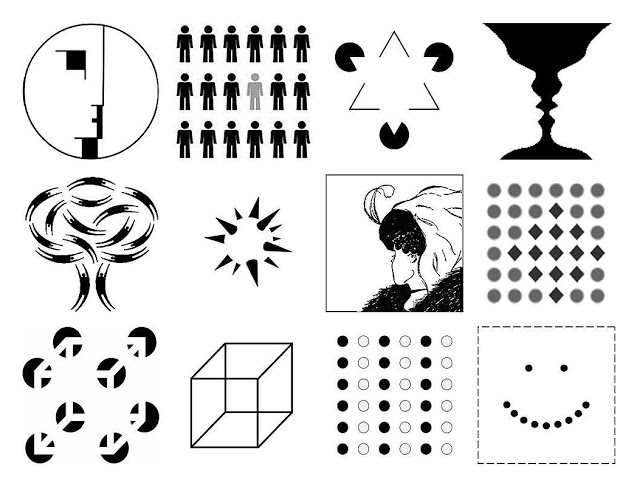 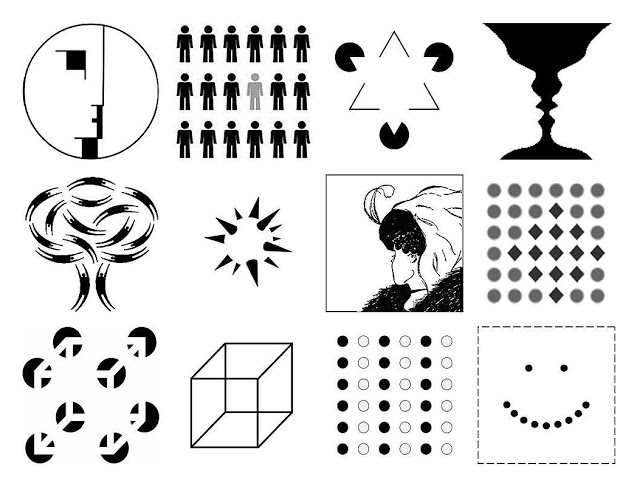 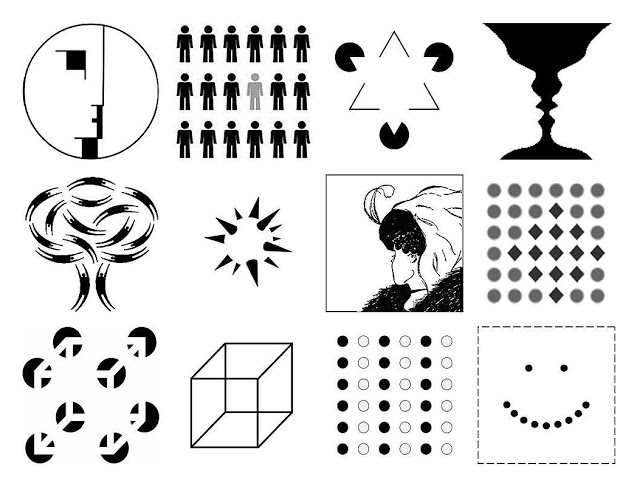 http://en.wikipedia.org/wiki/File:Gestalt_Principles_Composition.jpg
Illusory Figures
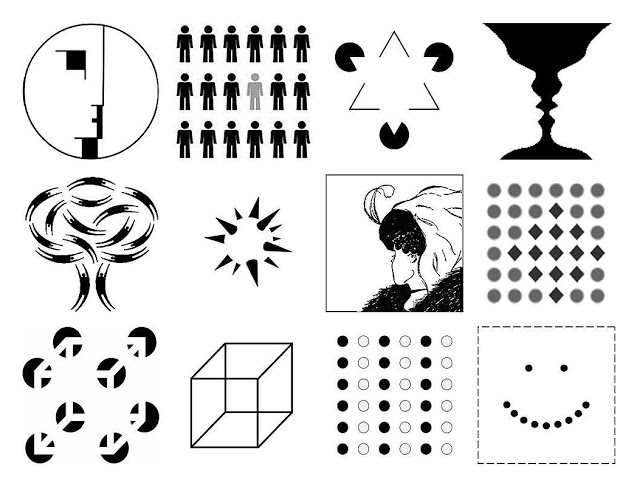 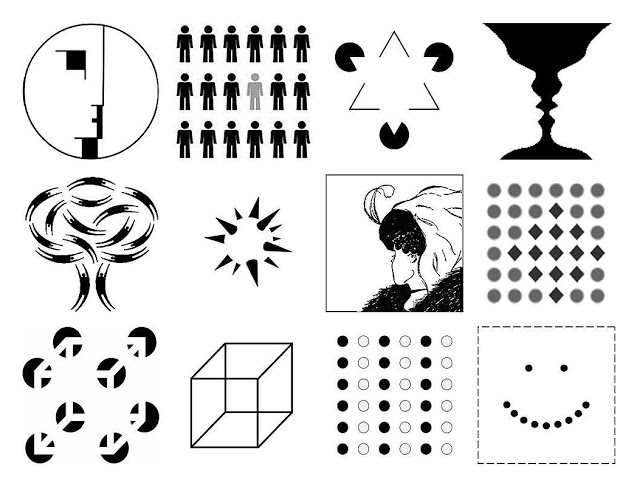 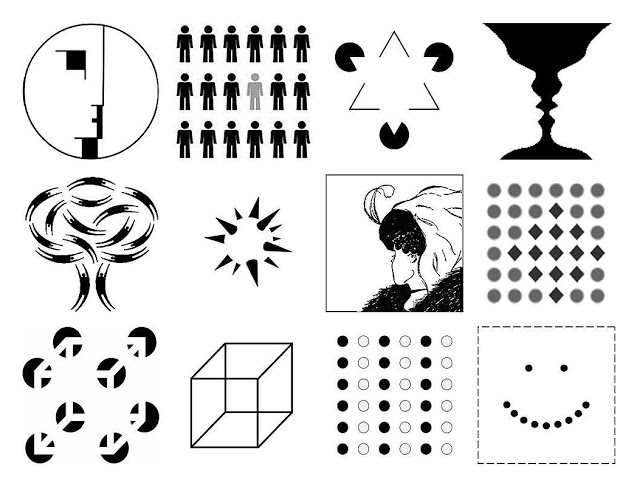 Perceptual Constancy
Perceptual Constancy – The perception of an object or quality as unchanging despite changes in the proximal stimulus.
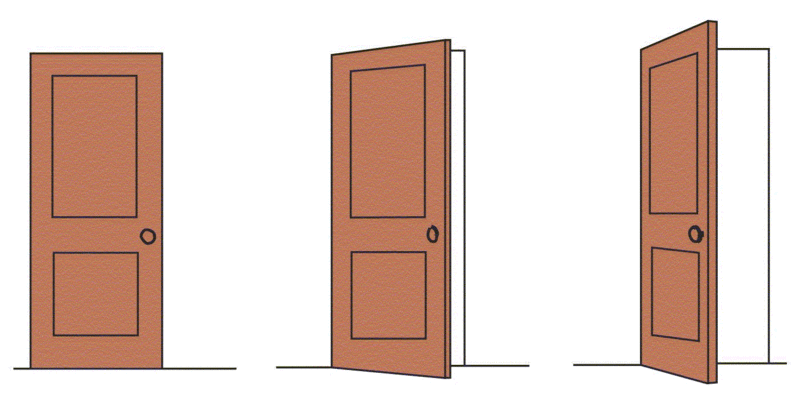 http://en.wikipedia.org/wiki/File:Shape_constancy.gif
https://commons.wikimedia.org/wiki/File:Hot_air_balloon__color_constancy.jpg
Perceptual Constancy
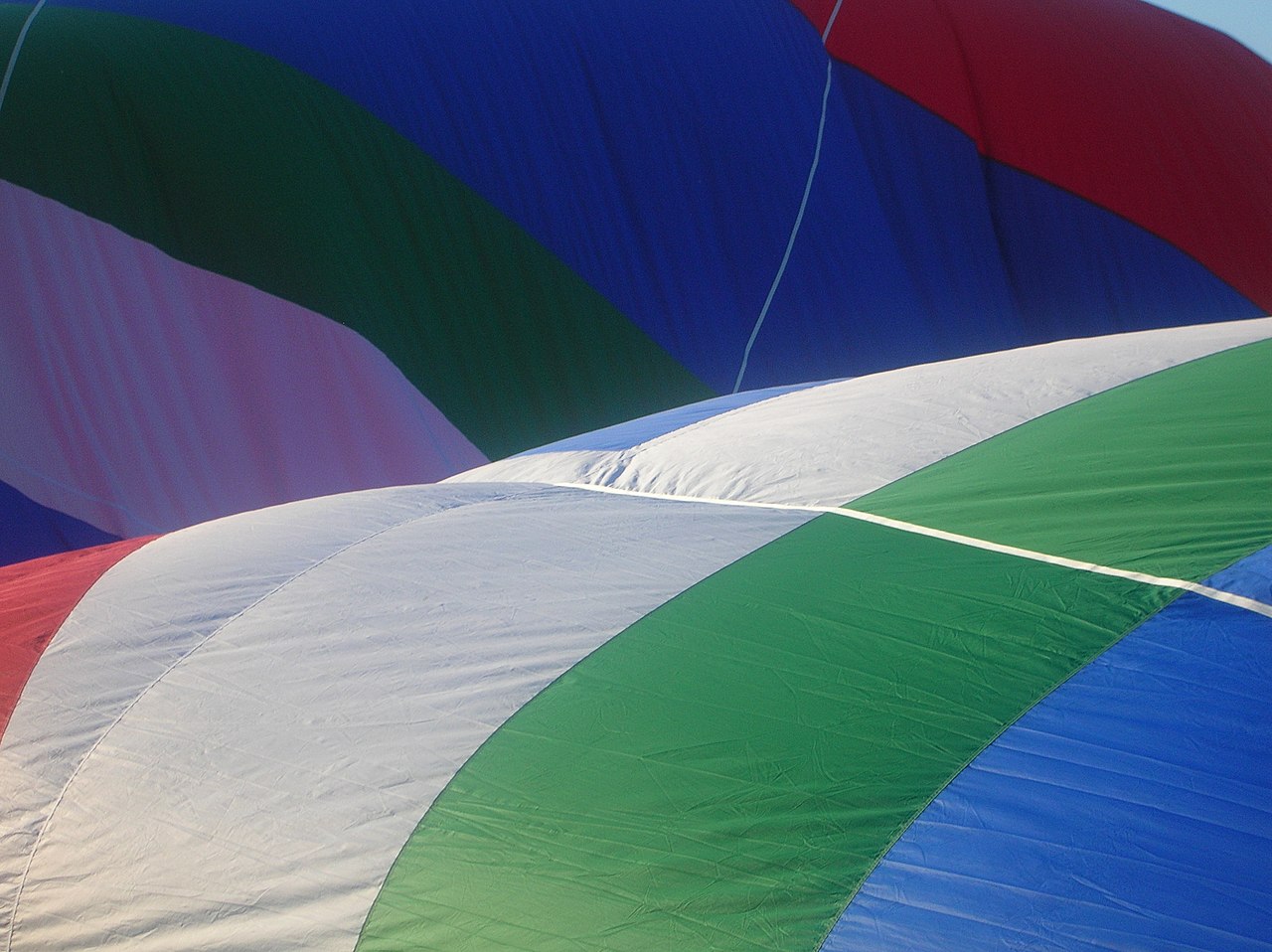 Top-Down vs Bottom-Up
Top-Down Process – 
“Knowledge Driven”
Requires information beyond the stimulus

Bottom-Up  
“Stimulus Driven”
Relies entirely on the neural response to stimulation
Top-Down vs Bottom-Up
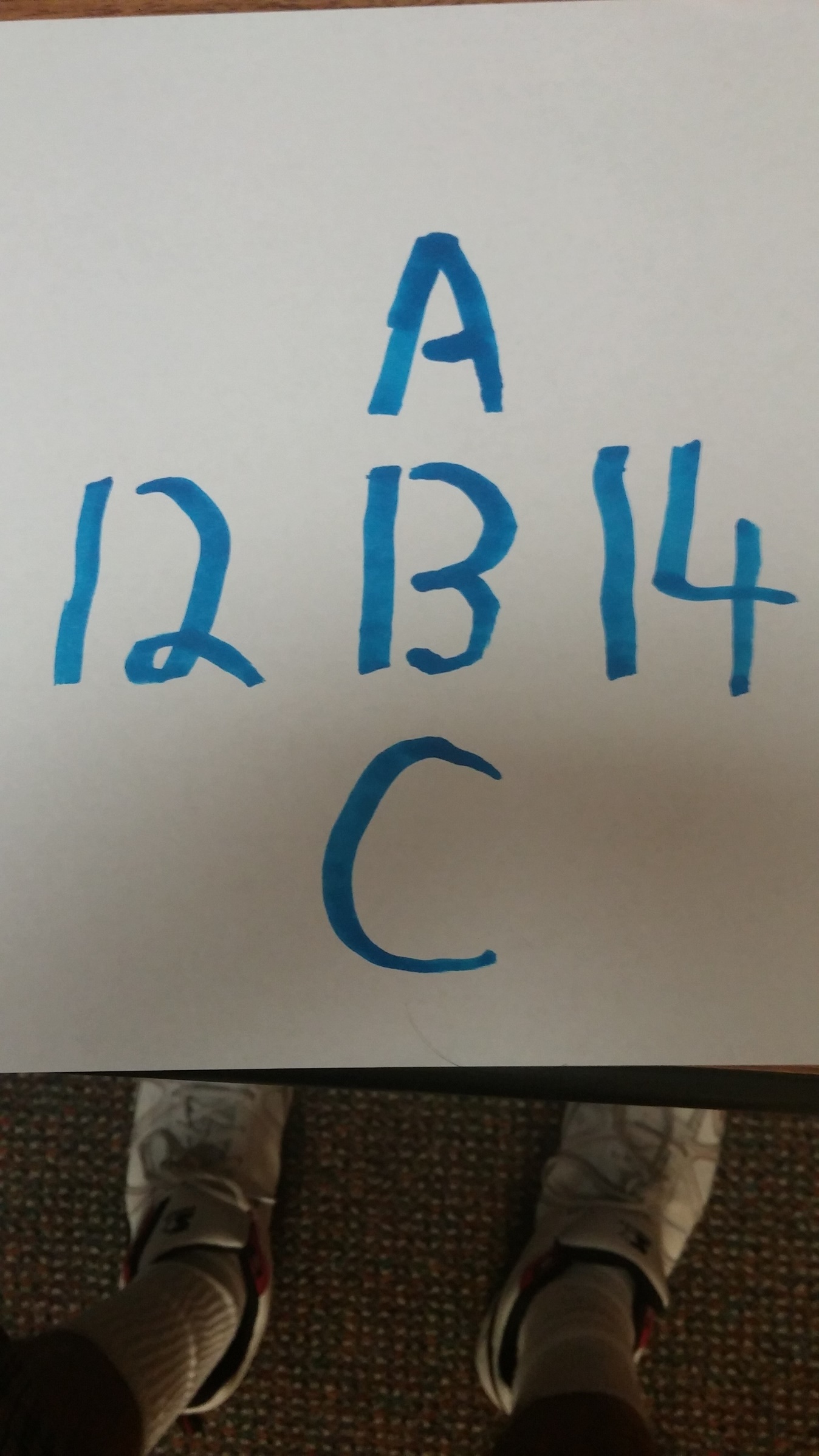 Top-Down vs Bottom-Up
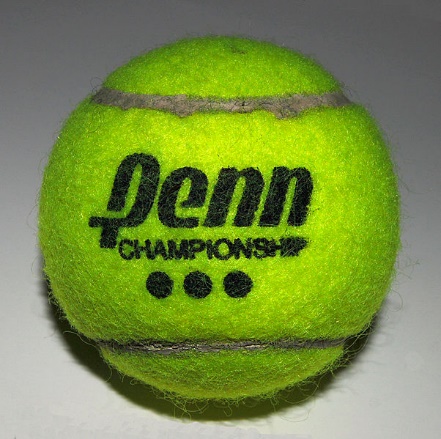 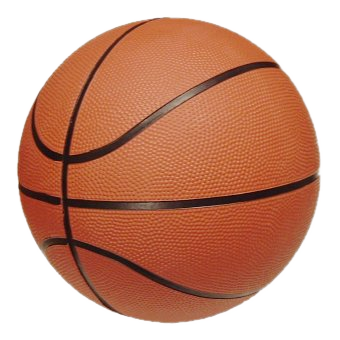 https://commons.wikimedia.org/wiki/File:Basketball.png
https://commons.wikimedia.org/wiki/File:Tennis_ball_01.jpg
Visual Neuroscience: What / Where
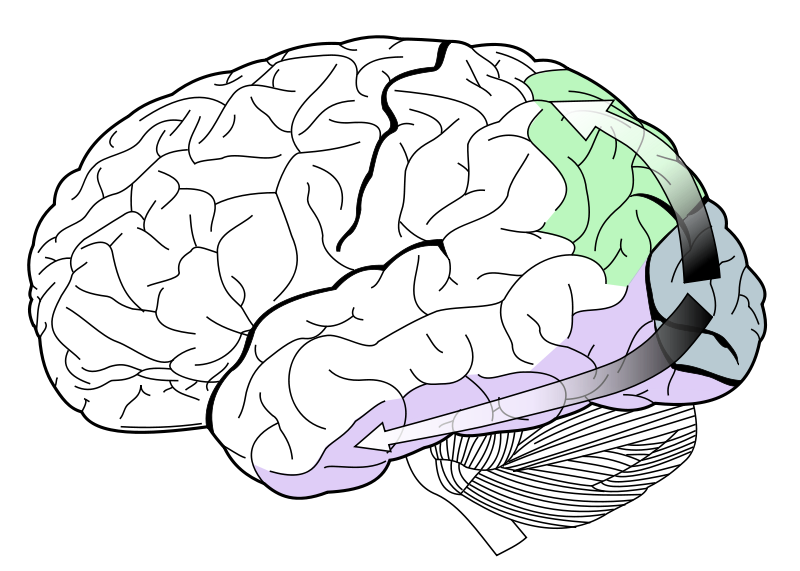 Dorsal Pathway
“Where”
Ventral Pathway
“What”
http://en.wikipedia.org/wiki/File:Ventral-dorsal_streams.svg
The Binding Problem
The Binding Problem - How is neural activity from 	different brain regions combined to give a 	coherent perceptual experience?
http://en.wikipedia.org/wiki/File:SimulationNeuralOscillations.png
The Binding Problem: Neural Synchrony
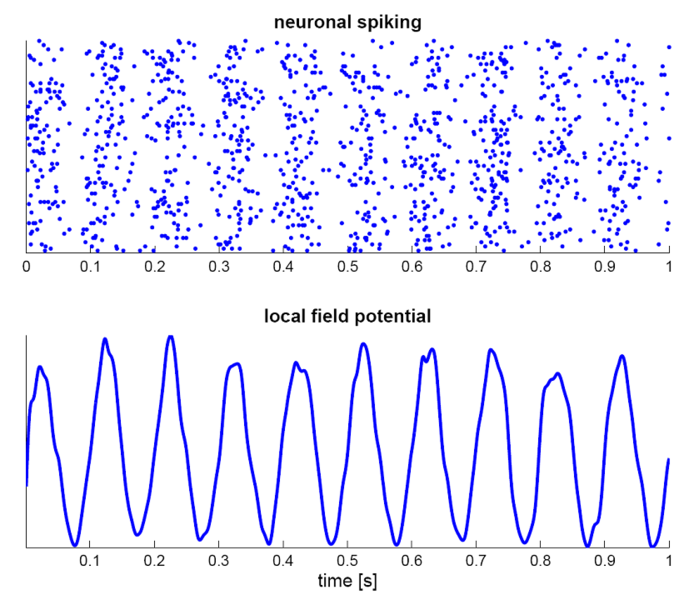 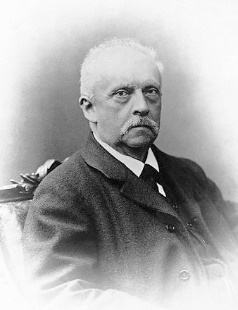 http://en.wikipedia.org/wiki/File:Hermann_von_Helmholtz.jpg
Unconscious Inference
Unconscious Inference – The phenomenon that occurs when one’s statistical knowledge of the environment alters the perception of proximal stimulation, without effort on the part of the perceiver.
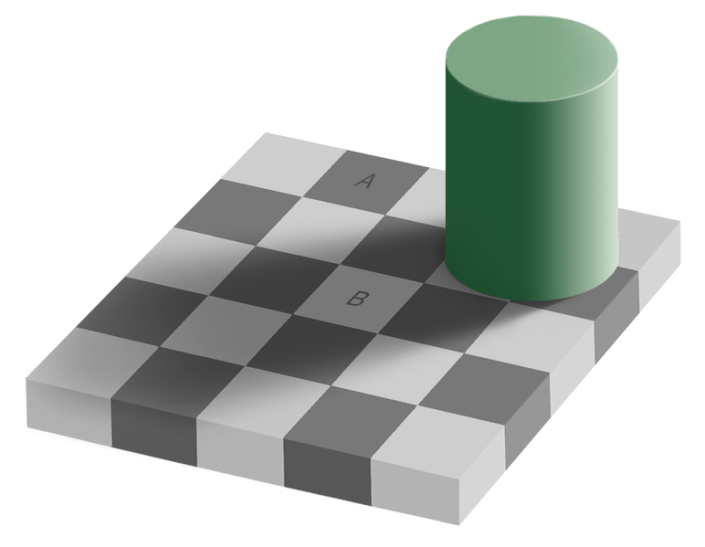 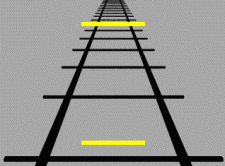 http://en.wikipedia.org/wiki/File:Ponzo_illusion.gif
http://en.wikipedia.org/wiki/File:Grey_square_optical_illusion.PNG
Unconscious Inference
From Wiki – “The second card from the left seems to be a stronger shade of pink in the top picture. In fact they are the same color, but the brain changes its assumption about color due to the color cast of the surrounding photo.” http://en.wikipedia.org/wiki/Color-constancy
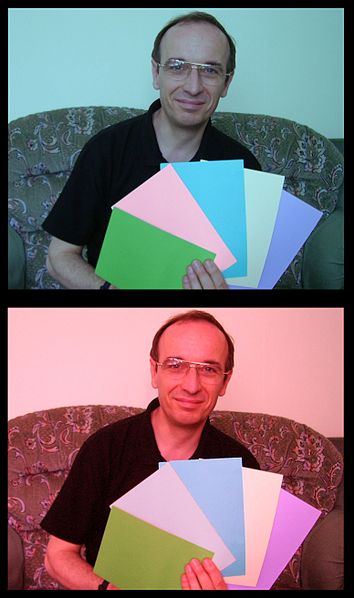 http://en.wikipedia.org/wiki/File:ColourIllusion2.jpg
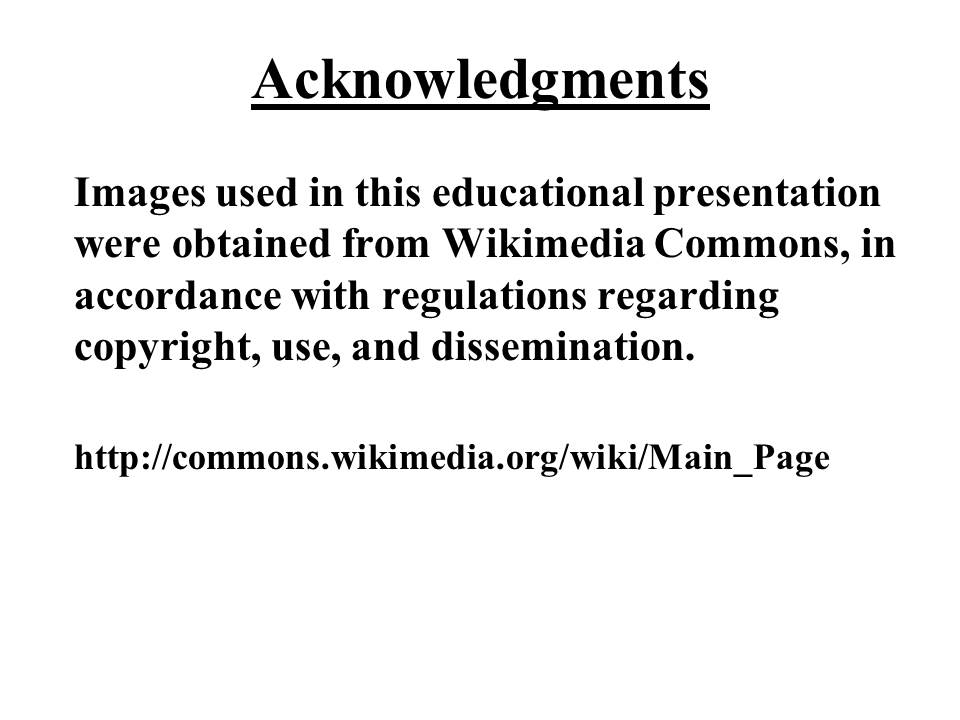